Epistle to the Philippians 3:12-21
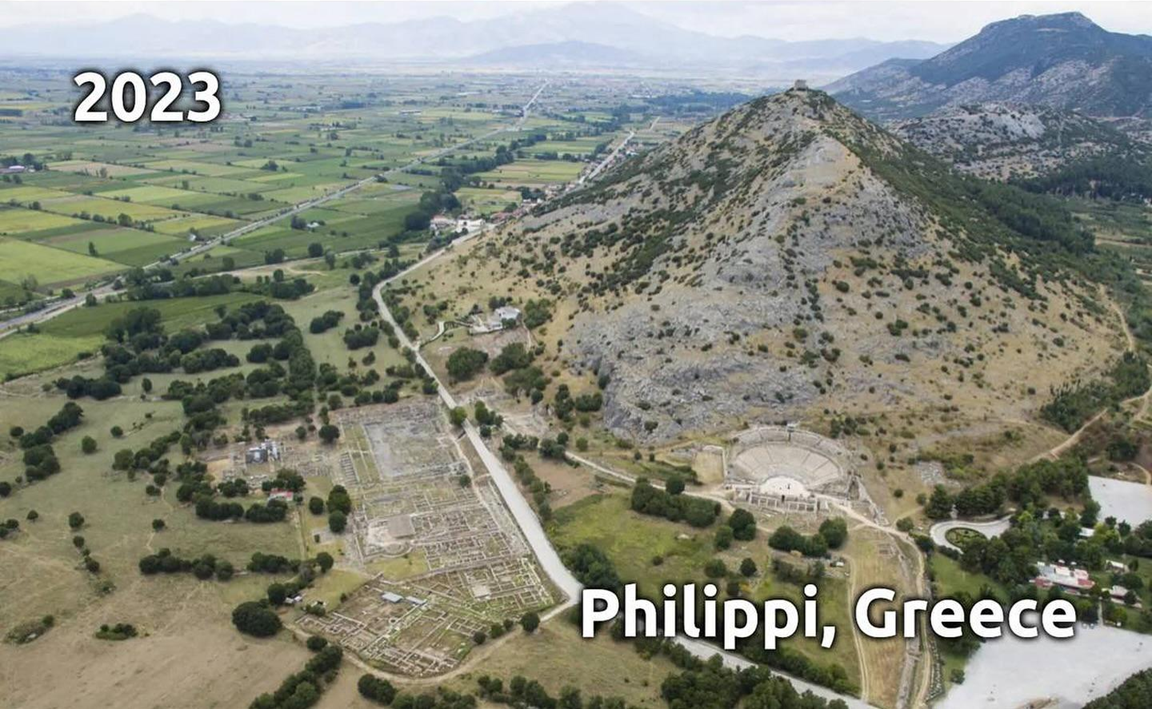 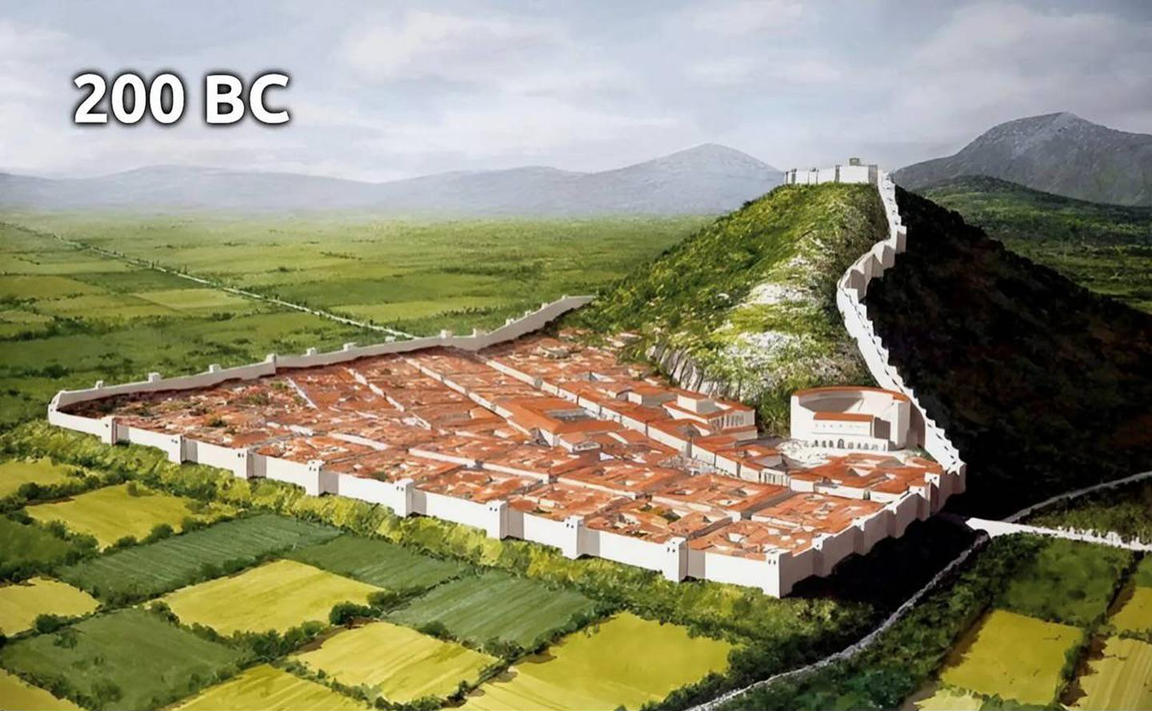 A Short Course for Men
STRUCTURE
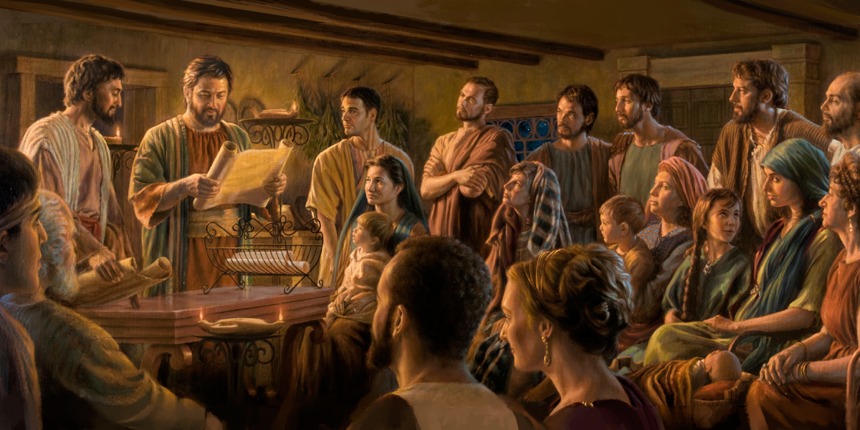 l. Thankful Prayer (1:1-11)
 II. Paul's Missionary Report (1:12-26)
III. God’s Call to Be Holy (1.27–2:30)
IV. Doctrinal Polemics (3:1–4:1)
 V. Joyful Partnership (4:2-23)
OUTLINE
Doctrinal Polemics (3:1–4:1)
On being right with God (3:1-11)
On believing God’s call (3:12–4:1)
	Seized by Christ 12
	Called by God 13-14
	Revealed truth 15-16
	Crucified Messiah 17-19
	Coming Savior 20-21, 4:1
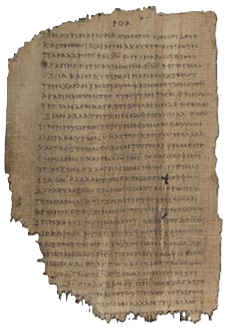 Papyrus 𝔓46, circa 175–225
Paul’s antagonists
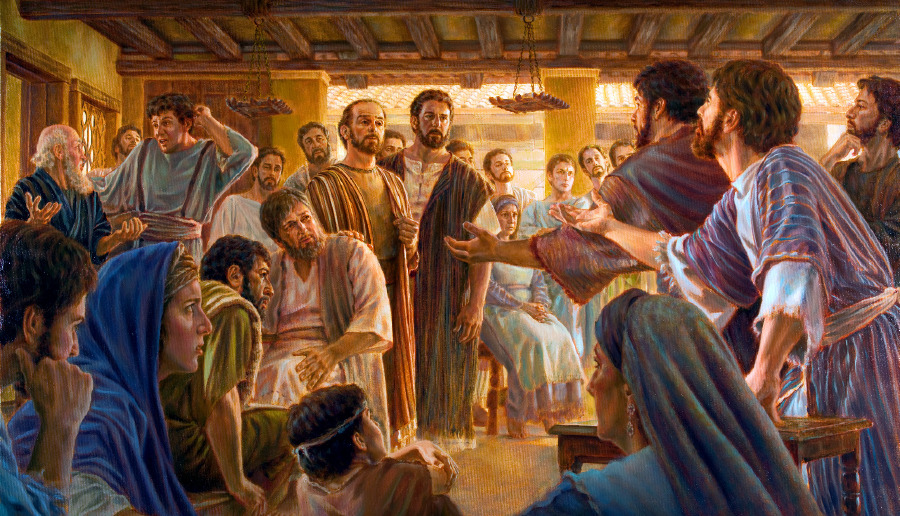 ● Jerusalem authorities
● Synagogue Jews in other cities.
● Christian Judaizers in churches.
● Legalists who want you to keep rules.
● Mystics who like to feel superior.
● Perfectionists who are critical of others.
● Roman authorities
Seized by Christ
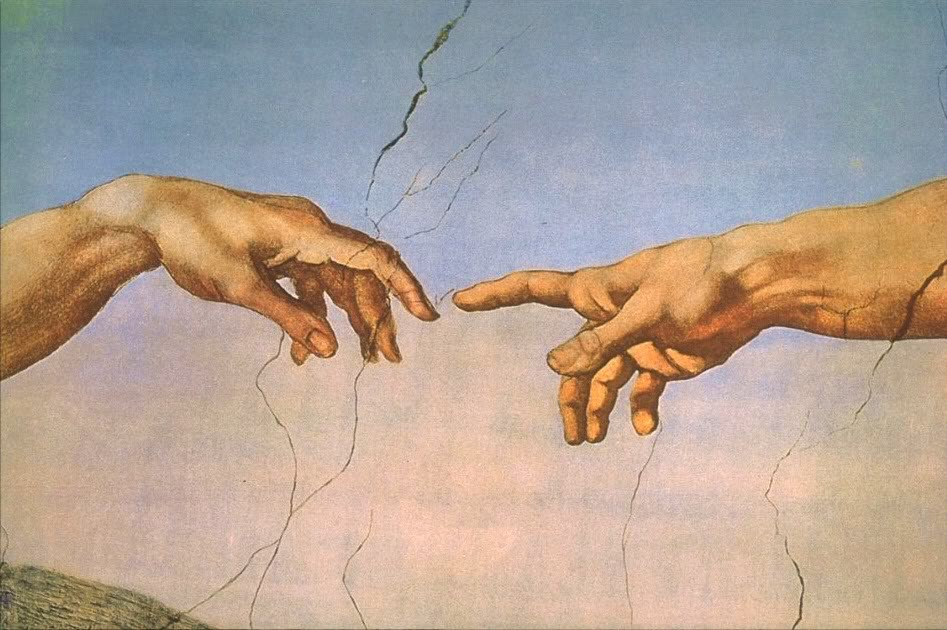 12 I am not saying that I have already become like Jesus, or that I have already reached perfection.
But I keep trying to reach the goal for which Messiah Jesus has already reached me.
= ‘reached the goal’.
Purpose + effort.
‘to make … one’s own’.
● Perfection:
● Trying:
● Reach:
Called by God
13 My friends, I myself do not think that I have reached that goal. But I do this one thing:
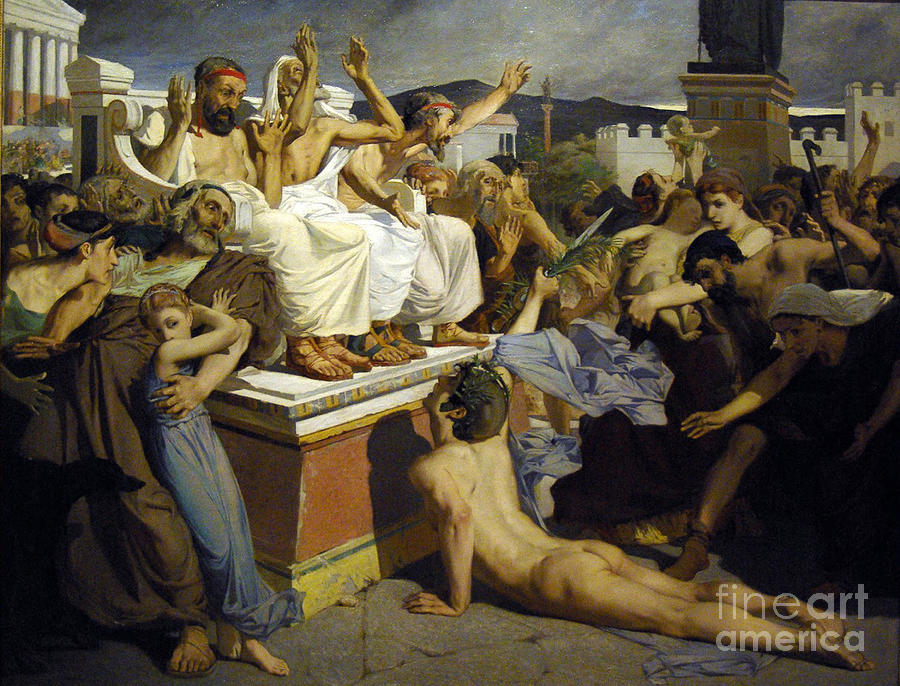 forgetting my past goals, I keep straining 14 towards the goal ‘to win the prize’, when God will call to rise upwards those who belong to Jesus Messiah.
● Forgetting:
To forfeit, abandon.
Revealed insight
15 So then, we who are mature, this is how we should think. And if any among you think differently,
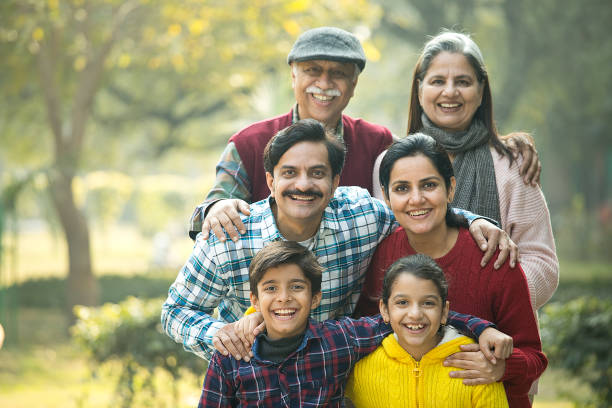 then God will also reveal this to you.
● Mature:
● Think:
● Reveal:
● Discuss:
Reasonable, not reactive.
To reason, evaluate, choose.
Insight from the Holy Spirit.
How to hear from God?
Meanwhile
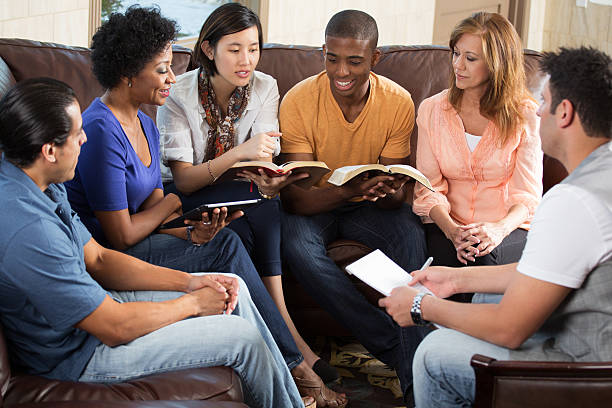 16 Whatever insight we have attained, we should live by it.
Literally: ‘Only, unto which we-have- attained, to-this to follow’?
Mature faith, insight?
Lit., ‘line up with’ this.Trying to clarify grammar.
● Attained:
● Live by:
● Variants:
Imitate me
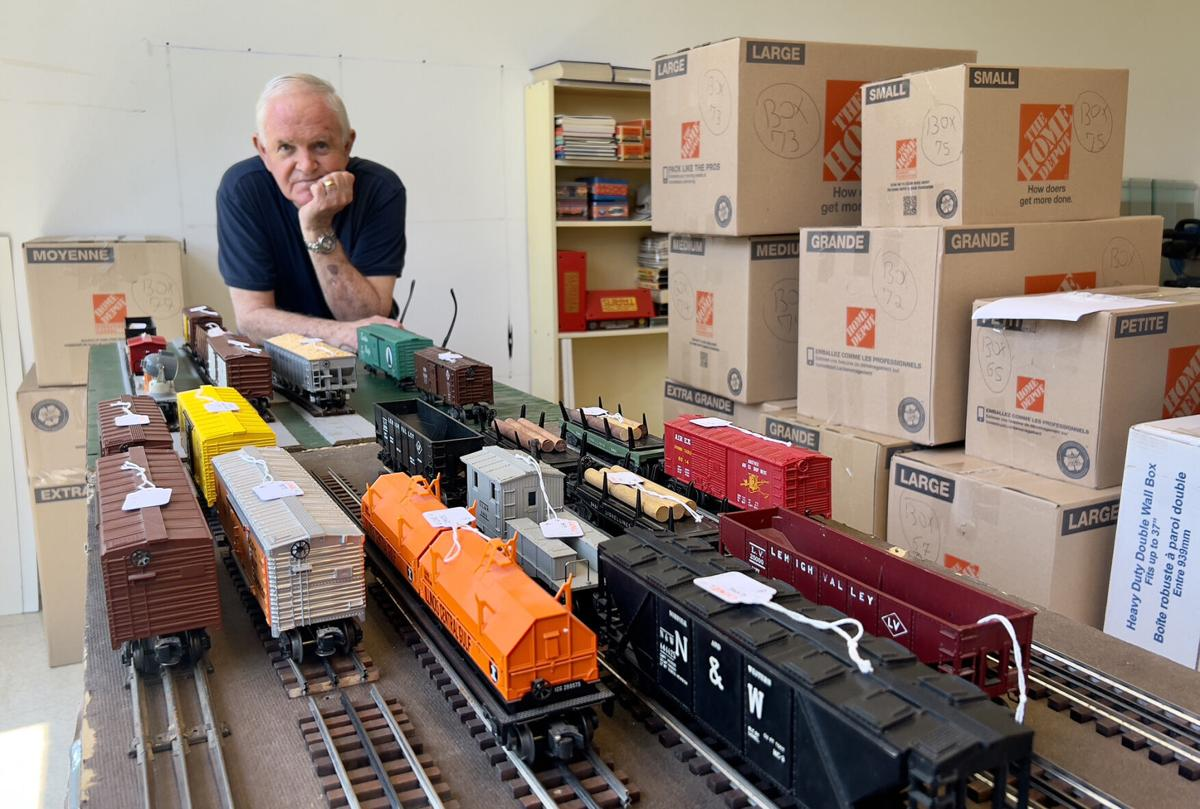 17 My brothers, imitate me, and watch those who behave as I do, since you have us as your model.
● Imitate:
● Behave:
● Have:
● Model:
Learn from proven leaders.
Daily life habits.
Lead others by example.
If they can, then we can, too.
Crucified Messiah
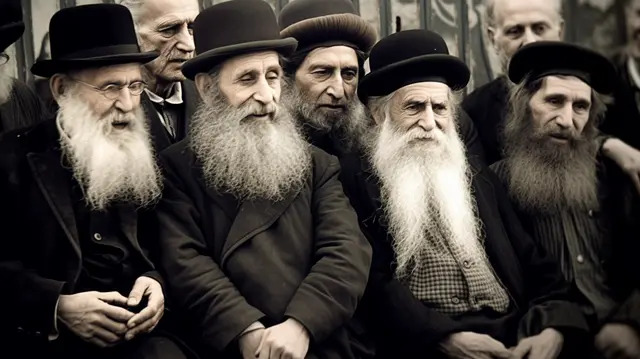 18 I say this while weeping, just as I often warned you: there are people who behave as enemies
who are opposed to our faith in Messiah crucified.
● ‘Messiah will come in great power’.
● ‘Messiah will destroy Israel’s enemies’.
● ‘Messiah will make Israel great again’.
● ‘Messiah will be the greatest king’.
Destruction
19 Their ‘goal’ is destruction. Their own desires are their god.
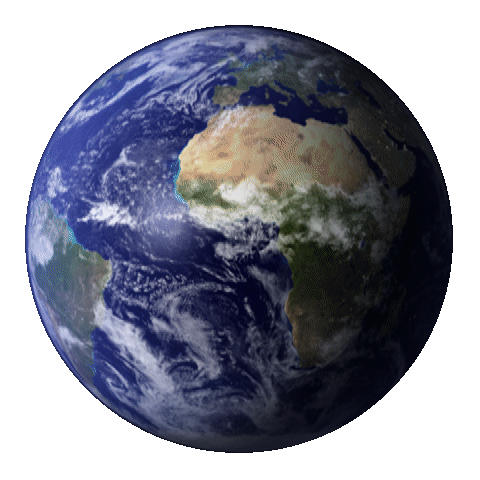 They are proud of their shameful behavior. They only think about things on earth.
● Goal:
● God:
● Proud:
● Earth:
Destination, without ‘end’.
Created in their own image.
Glory … shame.
‘Cultural constructs’.
Coming Savior
20 In contrast, we possess citizenship in the heavens,
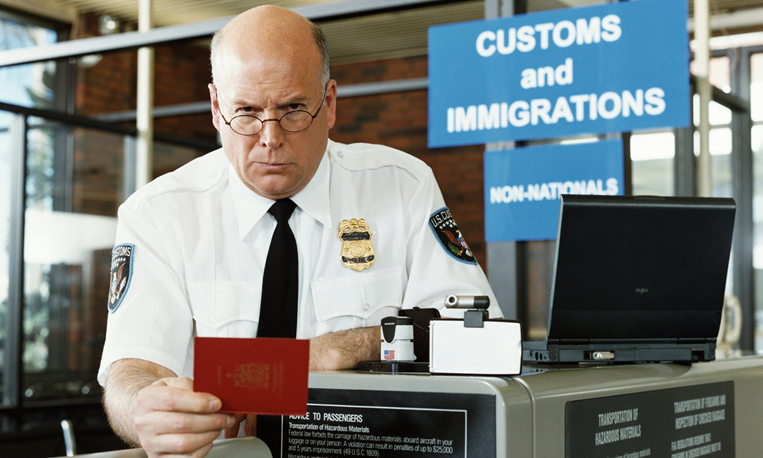 from whence we are awaiting a Savior, our Lord Jesus Messiah.
● Citizenship:
● Contrast:
● Await:
● Savior:
Where we have rights!
Missionaries from Israel.
Why must we wait?
Save from/to what?
Glorified bodies
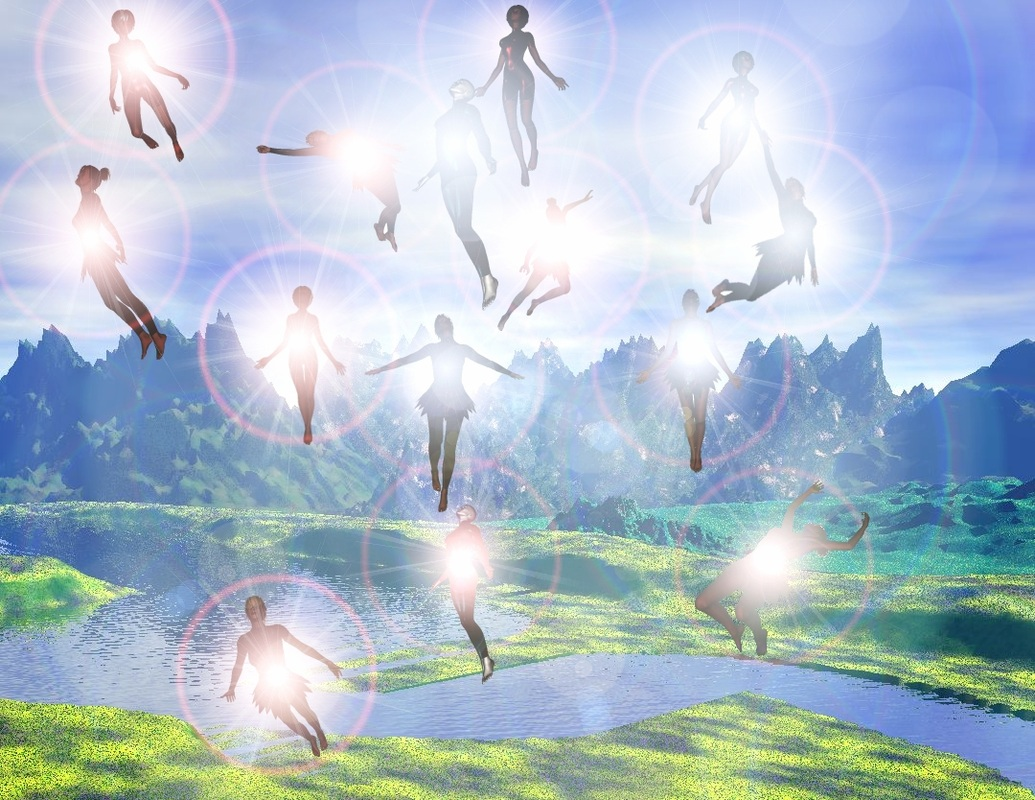 21 He will transform our weak bodies to be like his glorified body.
He will do this by employing his power to subject everything to himself.
● Weak:
● Glorified:
● Body:
● Subject:
What are our  limits?
What is Jesus like, now?
Not whisps or ghosts.
Enable to enjoy everything.
‘Evolution ‘ of the human body
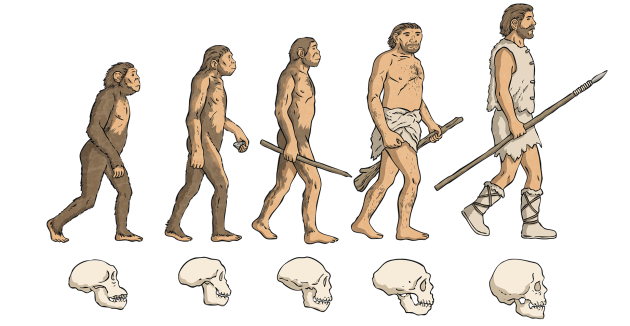 A Created to reproduce and to rule.
B Subjected to physical death at the Fall.
C Shortened lifespan.
D Washed in baptism.
C’ Sanctified by the Holy Spirit.
B’ Resurrected at Jesus’ return.
A’ Transformed to be a glorified body.
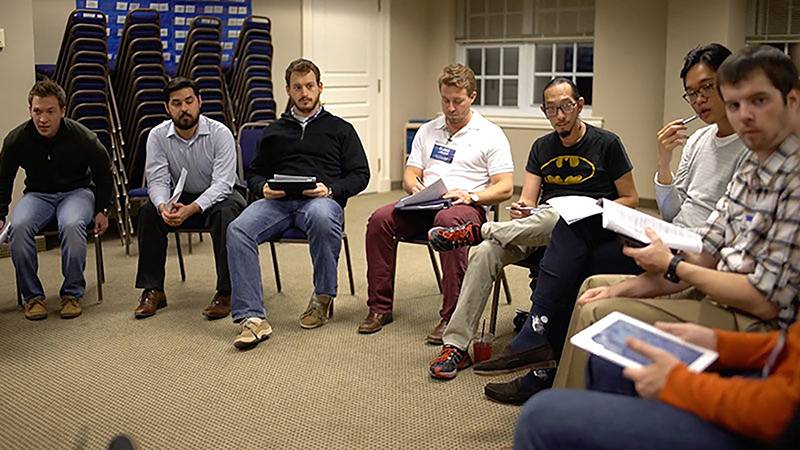 Discuss
What abiding belief or principle do you draw from this passage?
● Forgetting … straining forwards?
● This is how we should think?
● God will reveal this to you?
● Imitate me and watch good models?
● Live by what we have attained?
● Citizenship in the heavens?
Assignment
● Read chapter 3 this week.
● Study 4:2–9 at www.netbible.org
● Visit http://philippians.site
● Memorize one verse.
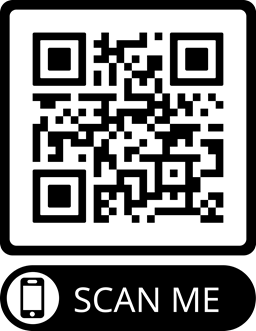 …
1 …
1 …
● …:
● …:
● …:
…
…
…
…
1 …
1 …
● …:
● …:
● …:
…
…
…
1 Verse
1 Verse
● Text: …
Titre
● …
● ...
● ...
● ...
● ...
Titre
● …: …
● …: …
● …: …
● …: …
● …: …
● …: …
● …: …
● …: …
Discuss
?
● …
● …
● …
● …